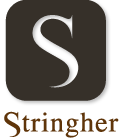 Class 3^A Stringher
LILT race 
9 april 2016
By Raffaele
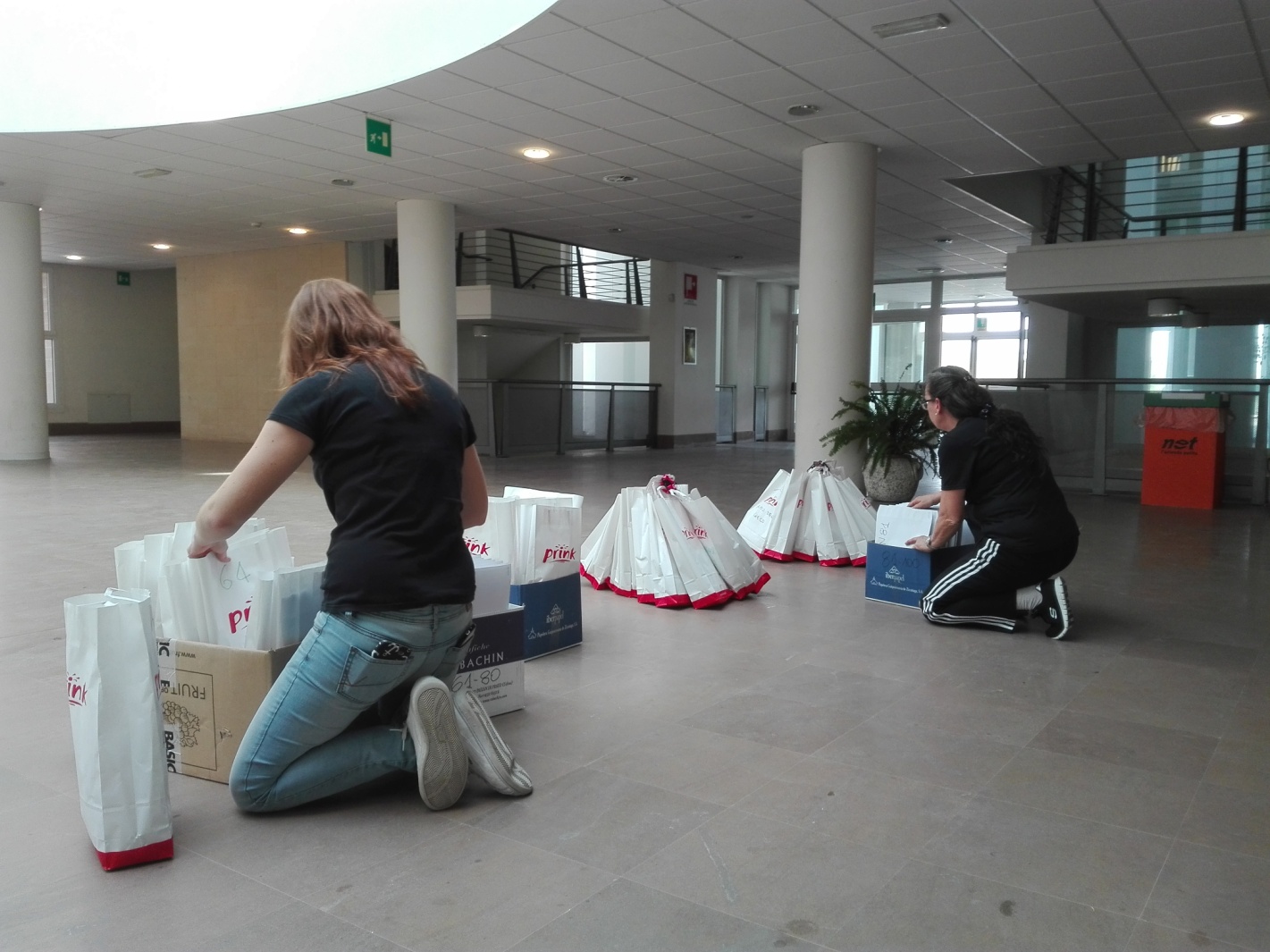 Preparing for the event at school
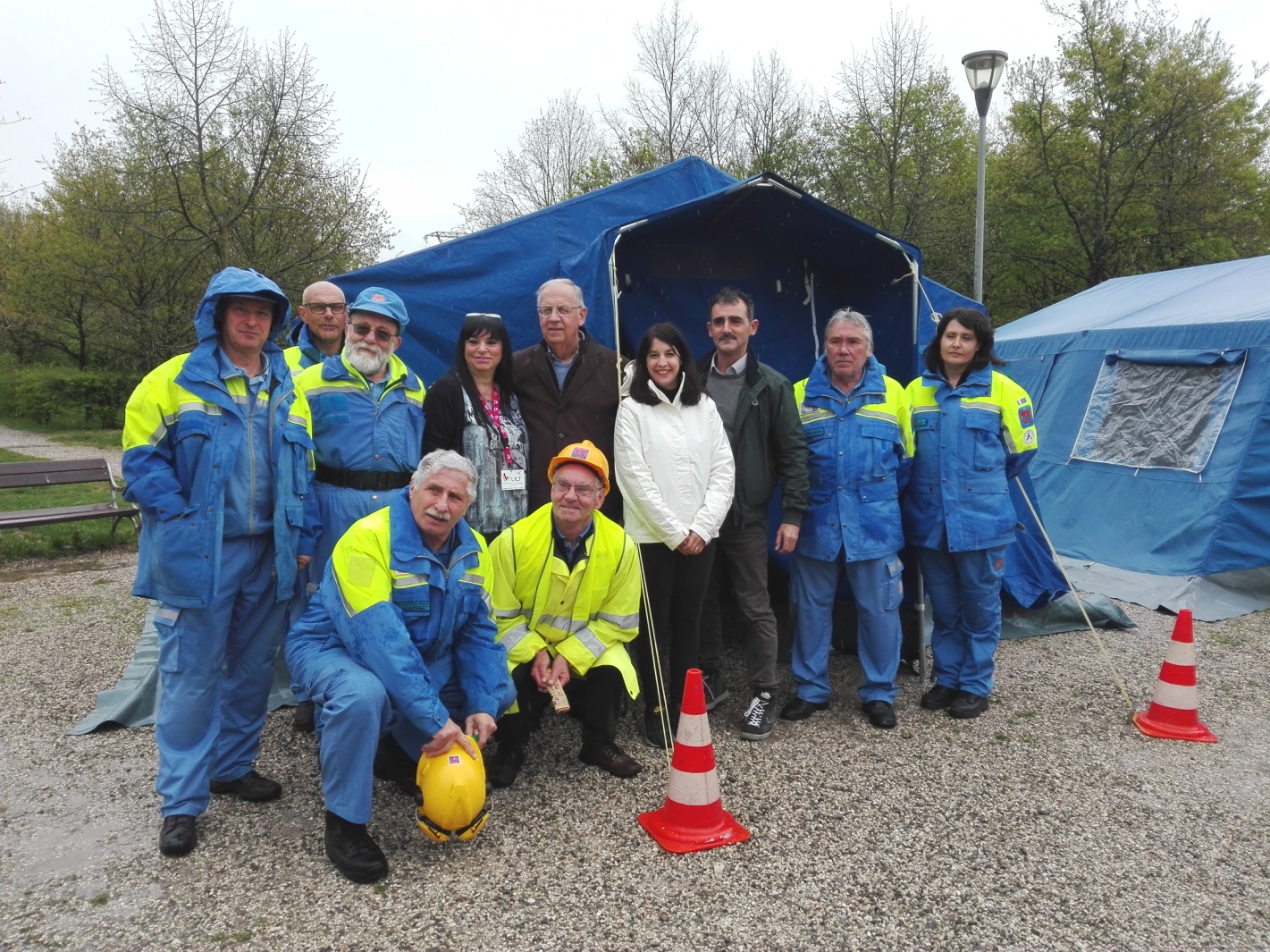 The Civil defense helped organizing the event
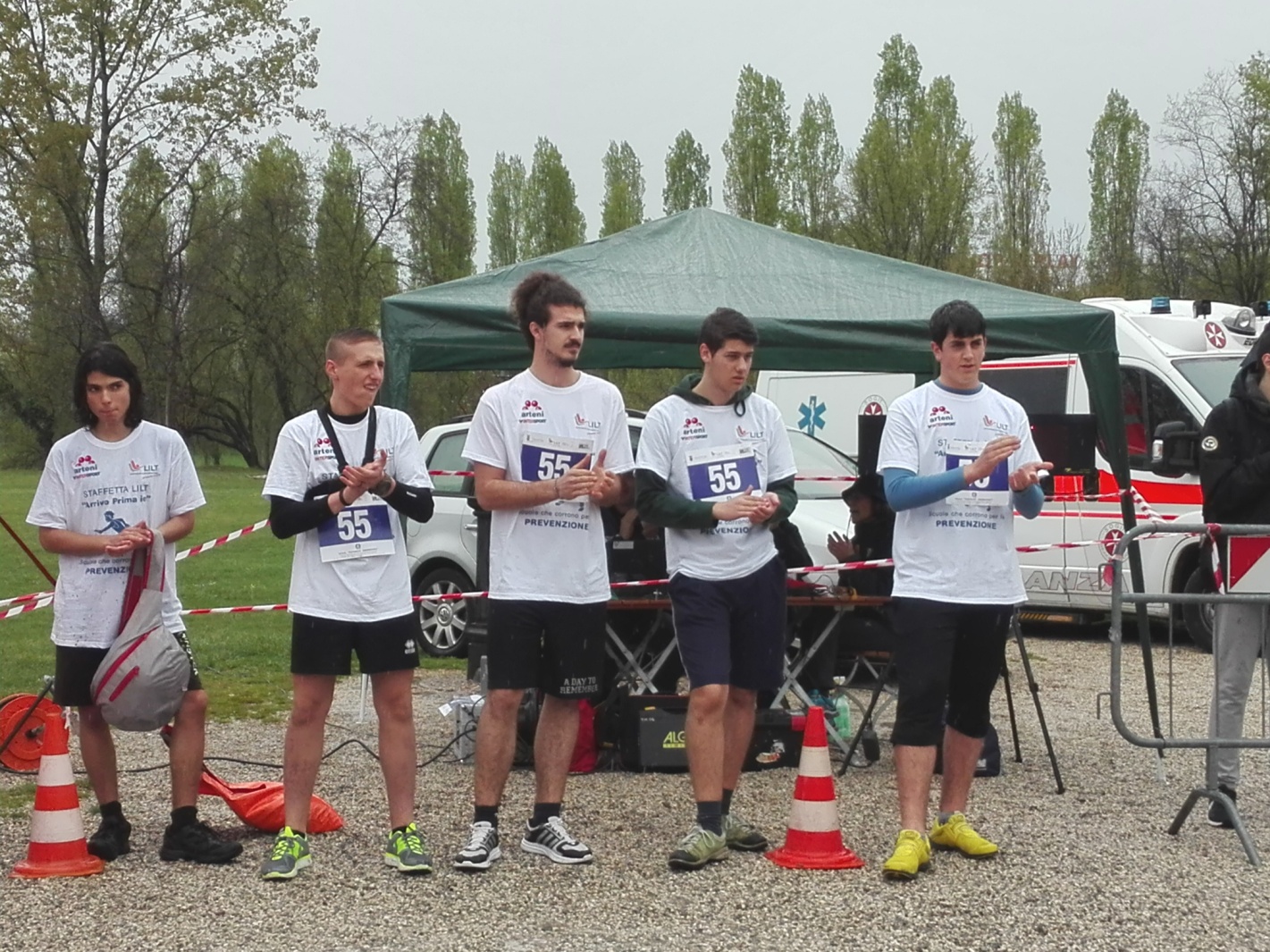 Before the departure
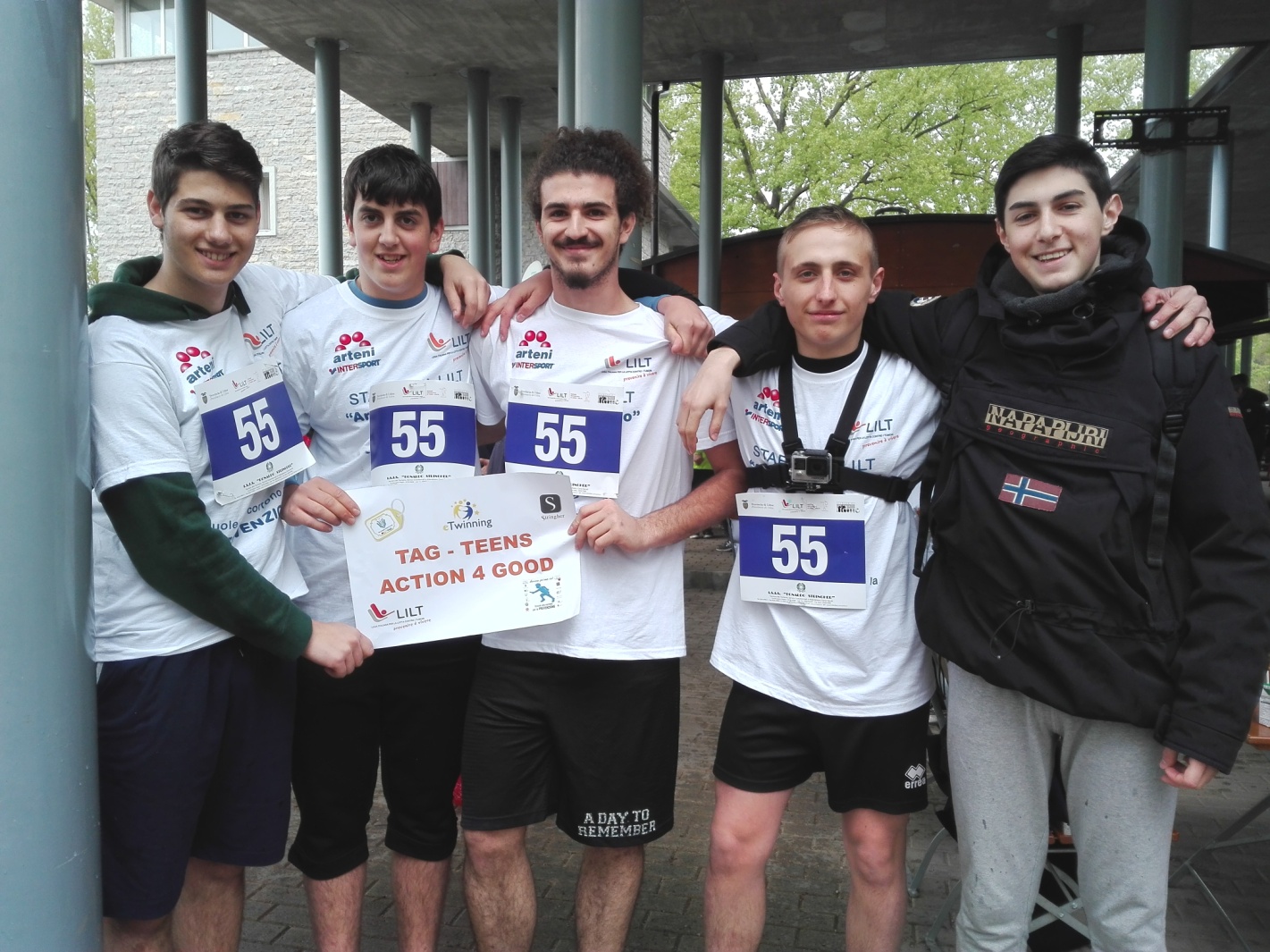 Our team!
The race! Watch the video!
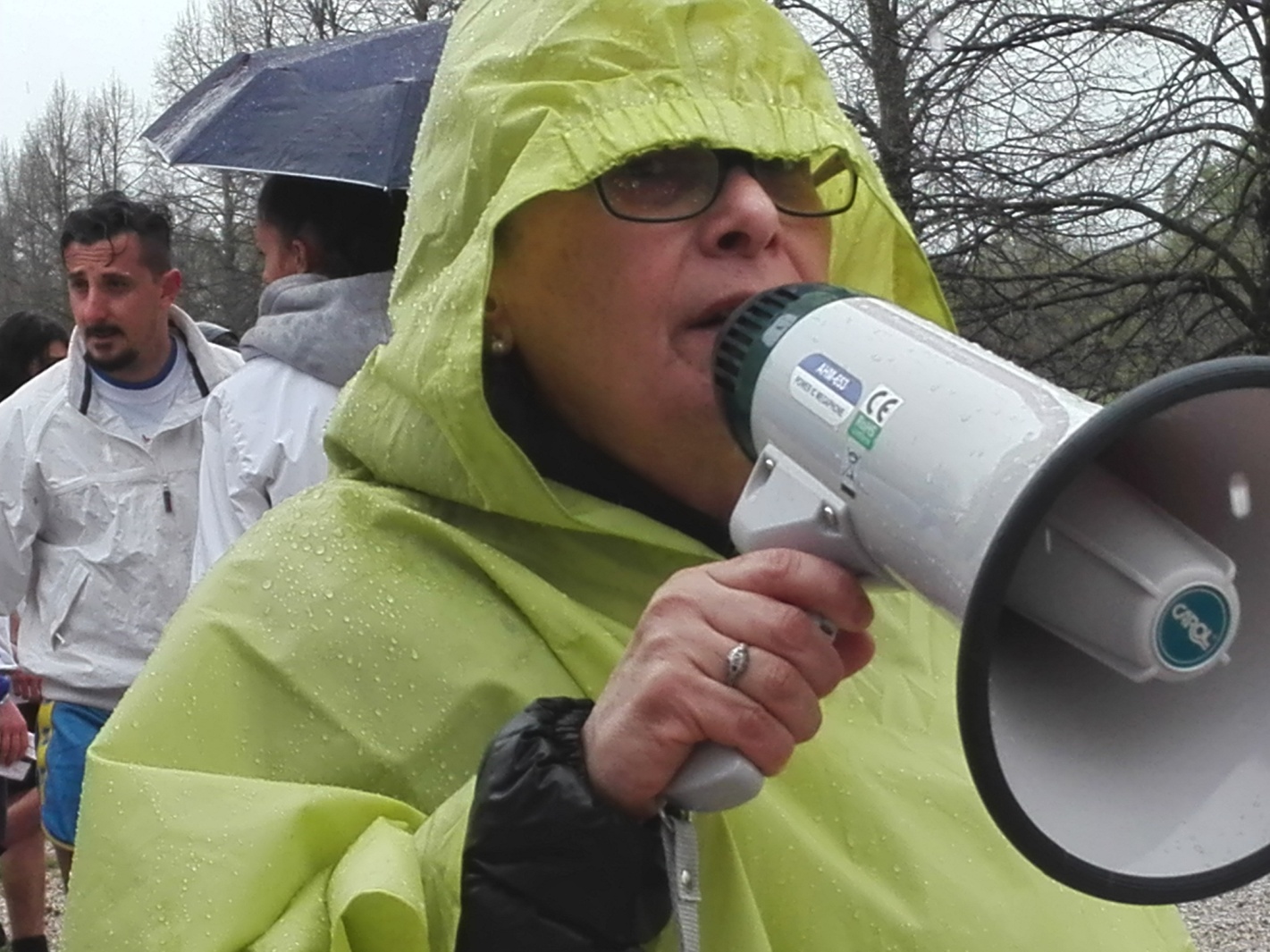 Our Teacher… the soul of LILT RACE
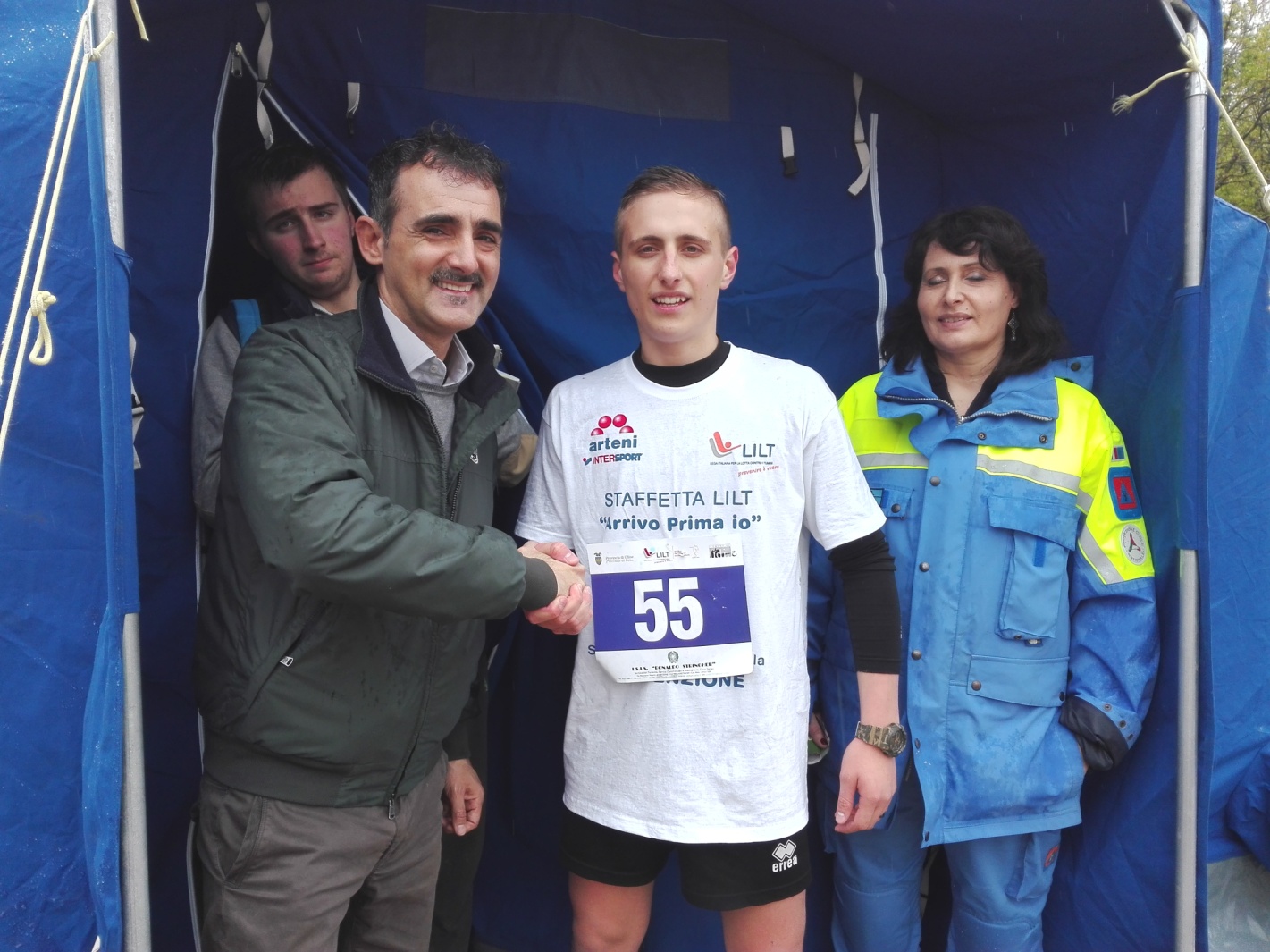 A representative of the city council congratulates us